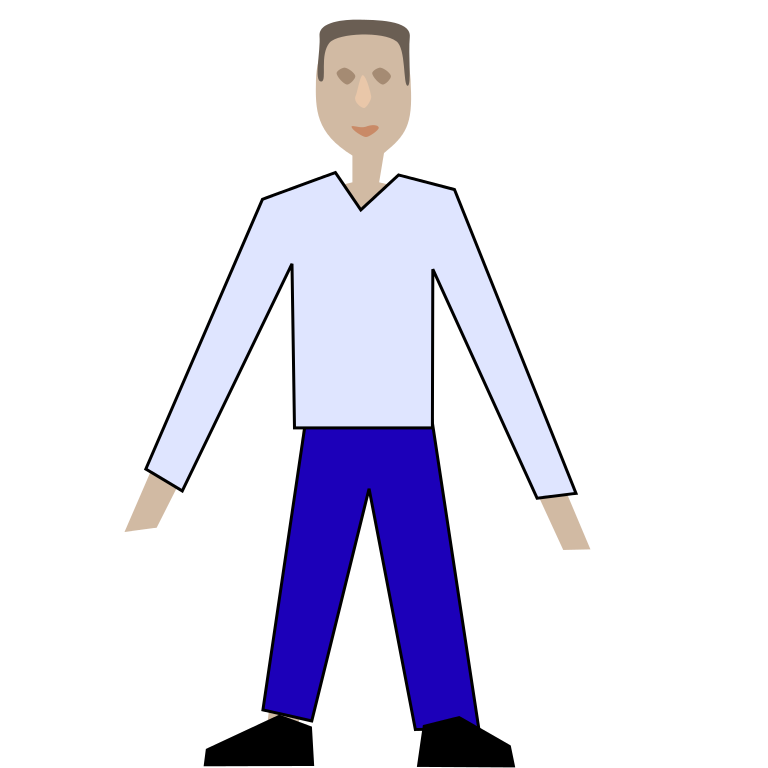 Joachim Maratita
Legendary dragon world
Once upon a time…
There was a man called Jo Johnson. He has 2 friends,jeffry makemake,Damien cock. He was a good friend. He LOVED adventures. One day there was a portal. Woah said Jo. What said jeffry. A portal said Jo.

What should he do
options
Go in the portal

RUN AWAY

leave
Go in the portal
Jo went in the portal. NOOOOOOOOOOOOOOO Damien and jeffry said SCREAMING.
If you want to see more come back tomorrow